«Секреты воспитания вежливого ребёнка»
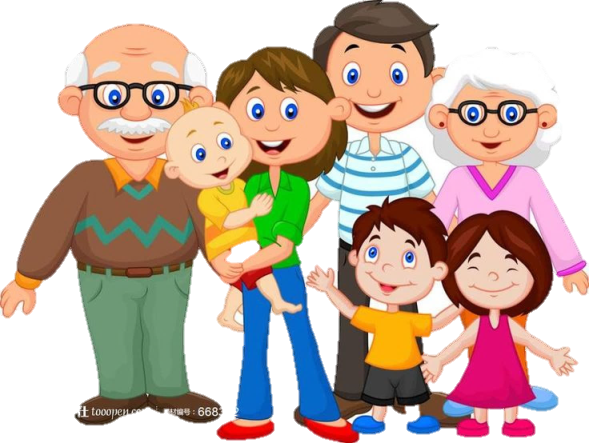 Разработал
Воспитатель:
Гврина Т.Ю.
Характер и  нравственное поведение ребёнка –
это слепок с характера родителей,  он развивается в ответ на их характер и их поведение.
                                                                                                 Эрих Фром.
.
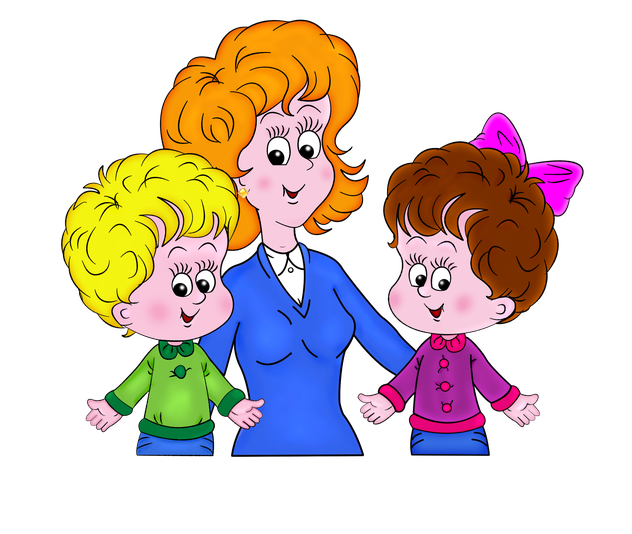 Правила культурного поведения
Умение считаться в игре с желаниями и намерениями других детей, играть вместе общими игрушками, уступать.

Регулярно участвовать в труде, в умении приготовить столы к завтраку, обеду.
Детей нужно научить соблюдению правил культурного поведения в транспорте, в общественных местах.

У детей должна быть воспитана привычка всегда говорить правду.

Важной задачей, приобретающей на этой возрастной ступени особое значение, является формирование взаимоотношений с взрослыми и сверстниками: вежливое внимательное отношение к взрослым, умение дружно играть с детьми, защищать слабого, обиженного.

Необходимо научить детей поддерживать порядок в комнате. В игровом уголке.  
Правило: «Каждой вещи – своё место».
Методы
Чтение книг с ярким примером хороших манер
Общение с авторитетными людьми
Постоянство и настойчивость в обучении
Хорошее уважительное отношение друг к другу в семье
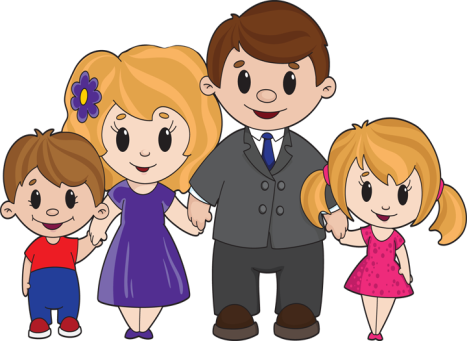 Влияние общества
Круг общения.
Методы, используемые в детском саду
Игры-инсценировки, инсценировки с последующим разбором, беседой (разыгрывание детьми сценок на данную тему)
                             Решение проблемных ситуаций

                             Пословицы и поговорки о добрых 
                                 отношениях между людьми.
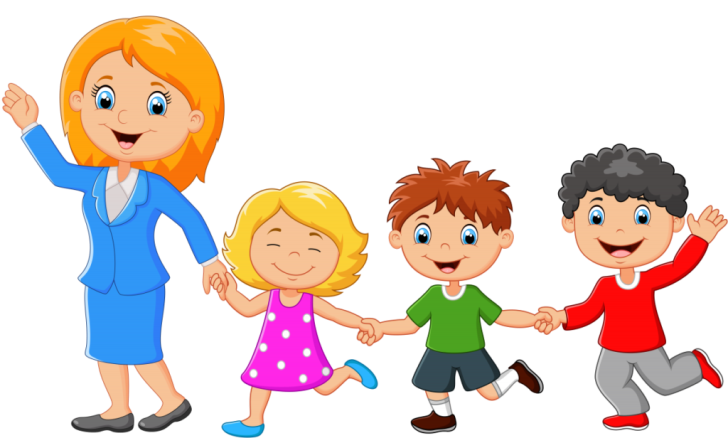 «Ваше собственное поведение – самая решающая вещь. Не думайте, что вы воспитываете ребёнка только тогда, когда с ним разговариваете, или поучаете его, или приказываете ему. Вы воспитываете его в каждый момент вашей жизни, даже тогда, когда вас нет дома. Как вы разговариваете с другими людьми и говорите о других людях, как вы радуетесь или печалитесь, как вы общаетесь с друзьями и с врагами, как вы 
         смеётесь, читаете газеты – всё это для
              ребёнка имеет большое значение».

                                                                                             А. С. Макаренко
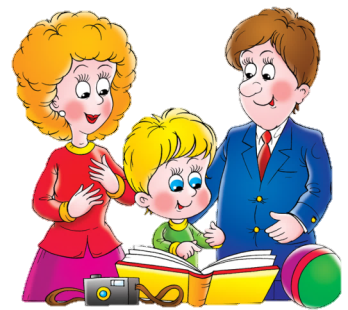 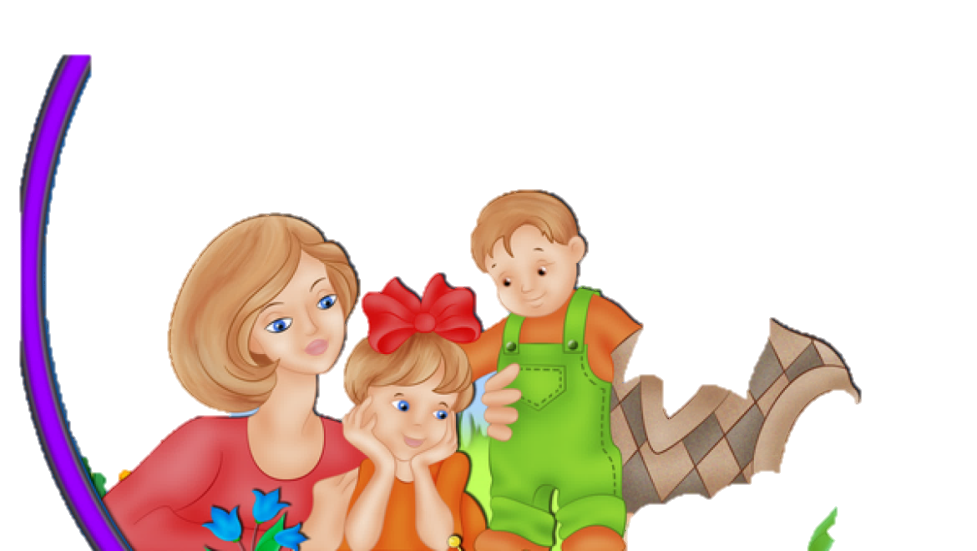 «Когда не ладятся дела,Мне помогает похвала»                                         А. Барто
Тест «Какой Вы родитель?»
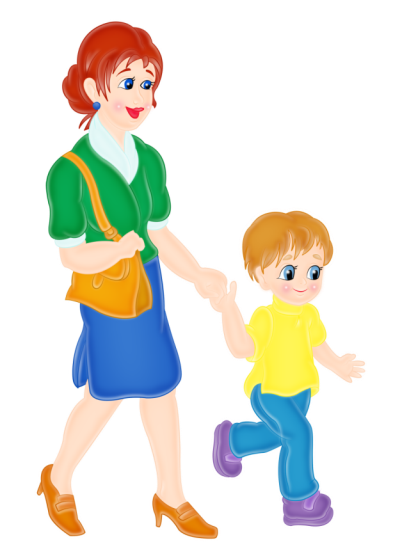 1. Сколько раз тебе повторять? 2
2. Посоветуй мне, пожалуйста. 1
3. Не знаю, что бы я без тебя делала. 1
4. Какие у тебя замечательные друзья. 1
5. И в кого ты только уродился? 2
6. Я в твои годы! 2
7. Ты моя опора и помощник. 1
8. Ну, на кого ты похож? 2
9. Ну, что за друзья у тебя. 2
10. О чём ты только думаешь? 2
11. Какой ты умник (ца). 1
12. А как ты считаешь, сынок (дочь? 1
13. Какой ты у меня сообразительный (ая). 1
14. У всех дети как дети, а ты! 2
Оценка результатов
7-8 баллов.
 
Живёте с ребёнком душа в душу. Он искренне любит и уважает вас. Ваши отношения способствуют развитию и становлению личности.

9-10 баллов. 
Вы непоследовательны в общении с ребенком. Он уважает вас, хотя и не всегда откровенен.

11-12 баллов. 
Необходимо быть к ребёнку внимательнее.

13-14 баллов. 
Идете по неверному пути. Существует недоверие между вами и ребенком. Уделяйте ему больше времени.
Вот вы и узнали, какой вы родитель, оценили достоинства и недостатки своего ребенка.
Хотите ли вы, не хотите ли,
Но дело, товарищи, в том,
Что, прежде всего мы – родители,
А все остальное – потом!
Удачи Вам, 
дорогие родители!